ФОРМЫ ПОДДЕРЖКИ
ПРЕДПРИНИМАТЕЛЬСТВА
НО «Фонд поддержки предпринимательства в Ставропольском крае»
ГУП СК 
«Корпорация развития Ставропольского края»
«Российский экспортный центр»
Корпорация МСП
Опора России
Фонд микрофинансирования субъектов малого и среднего предпринимательства 
в Ставропольском крае
НО «Фонд содействия инновационному развитию Ставропольского края»
Фонд развития промышленности
Деловая Россия
ГИСПромышленность
Торгово-промышленная палата 
Российской Федерации
Гарантийный фонд поддержки субъектов малого и среднего предпринимательства в Ставропольском крае
«Фонд поддержки предпринимательства в Ставропольском крае»
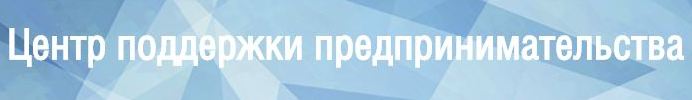 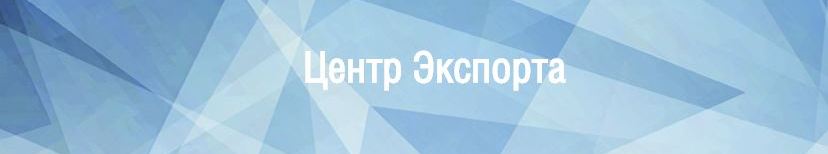 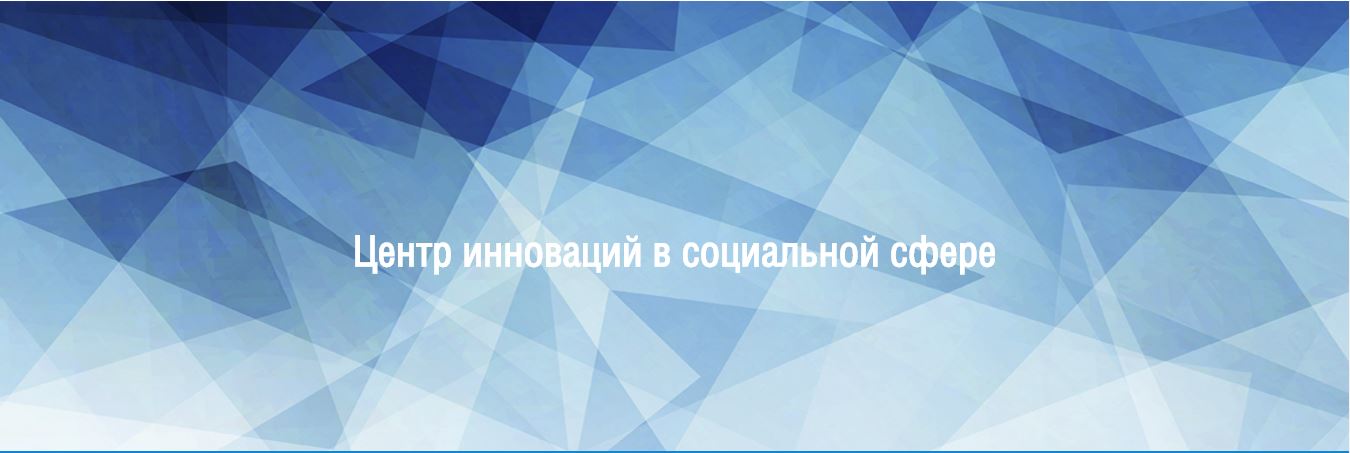 Миссия Фонда поддержки предпринимательства в Ставропольском крае состоит в создании благоприятных условий для эффективной деятельности предпринимательских структур Ставропольского края путем развития финансовых и нефинансовых инструментов поддержки и их результативного применения.
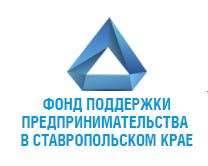 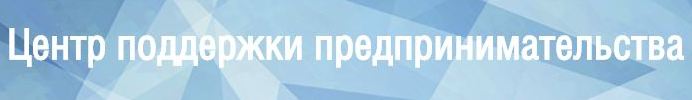 Центром поддержки предпринимательства воплощается концепция целостности и доступности инфраструктуры государственной поддержки малого и среднего предпринимательства в Ставропольском крае посредством реализации принципов «единого окна» и «единого информационного поля».
Работа Центра строится на основе комплексного подхода и включает в себя одновременную реализацию таких направлений поддержки малого и среднего бизнеса как консультирование, информирование, обучение, сопровождение а также оказание многих других различных видов услуг направленных на улучшение деятельности предпринимательства региона.
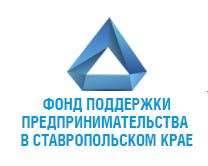 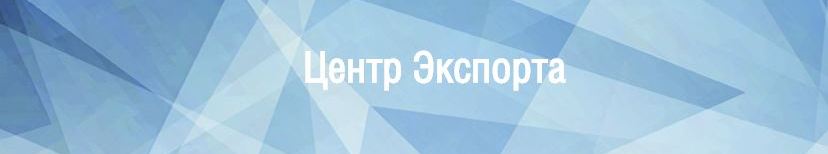 ОСНОВНЫЕ ЗАДАЧИ ЦЕНТРА:

доведение разносторонней информации о предприятиях Ставропольского края до потенциальных иностранных партнеров;
установление и развитие контактов в интересах участников внешнеэкономической деятельности;
предоставление любой помощи экспортно-ориентированным субъектам малого и среднего предпринимательства Ставропольского края, связанной с продвижением товаров на экспорт.
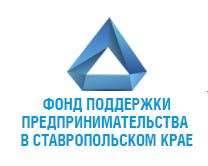 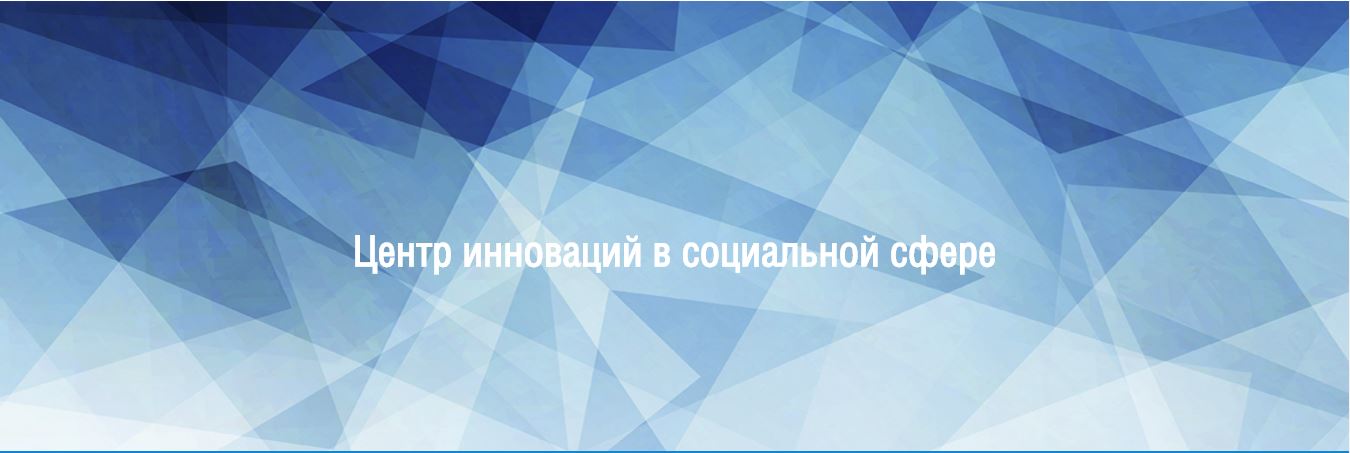 Основной оператор и интегратор мер поддержки социального предпринимательства в Ставропольском крае.
Социальное предпринимательство – практическая деятельность, направленная на решение социальных проблем и достижение социально полезных целей. Социальное предпринимательство стремится решить социальные проблемы инновационным методом, изобретая или комбинируя социальные и экономические ресурсы.
ОСНОВНАЯ ЗАДАЧА ЦЕНТРА:
Популяризация социального предпринимательства в регионе, способствование созданию новых рабочих мест для социально-незащищённых групп населения, организация встреч между социальными предпринимателями и инвесторами.
КОНТАКТЫ
Адрес: г. Ставрополь,
 ул. Пушкина 25а, 2 этаж
Телефон Фонда поддержки предпринимательства: 
      8 (8652) 23-56-20
E-mail: info@fppsk.ru
Сайт: www.fppsk.ru
МИКРОКРЕДИТНАЯ КОМПАНИЯ "ФОНД МИКРОФИНАНСИРОВАНИЯ СУБЪЕКТОВ МАЛОГО И СРЕДНЕГО ПРЕДПРИНИМАТЕЛЬСТВА В СТАВРОПОЛЬСКОМ КРАЕ"
МИКРОКРЕДИТНАЯ КОМПАНИЯ "ФОНД МИКРОФИНАНСИРОВАНИЯ СУБЪЕКТОВ МАЛОГО И СРЕДНЕГО ПРЕДПРИНИМАТЕЛЬСТВА В СТАВРОПОЛЬСКОМ КРАЕ"
Основной целью деятельности Фонда является обеспечение доступа малых и средних предприятий  и организаций инфраструктуры поддержки малого и среднего предпринимательства к финансовым ресурсам посредством предоставления микрозаймов субъектам малого и среднего предпринимательства в Ставропольском крае.

Фонд осуществляет разработку финансовых моделей системы микрофинансирования субъектов малого и среднего предпринимательства, а также технологию оценки кредитоспособности заемщиков.

Проводить консультации субъектов малого и среднего предпринимательства в целях повышения качества подготовки заявок и иных документов на получение микрозаймов.
МИКРОКРЕДИТНАЯ КОМПАНИЯ "ФОНД МИКРОФИНАНСИРОВАНИЯ СУБЪЕКТОВ МАЛОГО И СРЕДНЕГО ПРЕДПРИНИМАТЕЛЬСТВА В СТАВРОПОЛЬСКОМ КРАЕ"
Виды микрозаймов
МИКРОКРЕДИТНАЯ КОМПАНИЯ "ФОНД МИКРОФИНАНСИРОВАНИЯ СУБЪЕКТОВ МАЛОГО И СРЕДНЕГО ПРЕДПРИНИМАТЕЛЬСТВА В СТАВРОПОЛЬСКОМ КРАЕ"
КОНТАКТЫ
Тел.: 8 (8652) 35 41 65
Моб.: 8 (988) 099 94 62
Факс: 8 (8652) 24 05 94e-mail: microfond_26@mail.ru
Сайт: www.microfond26.ru

Представитель в Георгиевском городском округе
Цмоковенко Елена Алексеевна
Тел.: 8 (87951) 4-14-29 
Тел.: 8 (905) 497-63-27
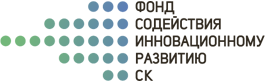 «Фонд содействия инновационному развитию Ставропольского края»
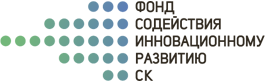 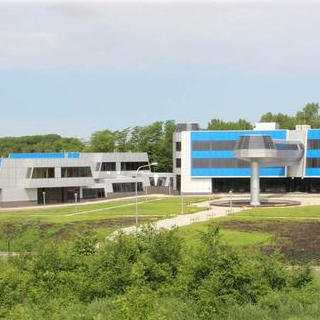 Некоммерческая организация “Фонд содействия инновационному развитию Ставропольского края” учреждена Министерством экономического Развития Ставропольского края в 2014 году. Основная цель деятельности Фонда – содействие развитию  Субъектов малого и среднего предпринимательства в Ставропольском крае, создание в регионе для эффективного взаимодействия участников территориальных кластеров, учреждений образования и науки, некоммерческих и общественных организаций, органов государственной власти, органов местного самоуправления и инвесторов в интересах развития территориальных кластеров, обеспечение реализации совместных кластерных проектов и повышение технологической готовности субъектов малого и среднего предпринимательства за счет разработки (проектирования) технологических и технических процессов и обеспечения решения проектных, инженерных, технологических и организационно внедренческих задач, возникающих у субъектов малого и среднего предпринимательства в Ставропольском крае.
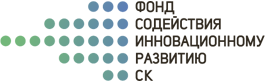 CТРУКТУРНЫЕ ПОДРАЗДЕЛЕНИЯ
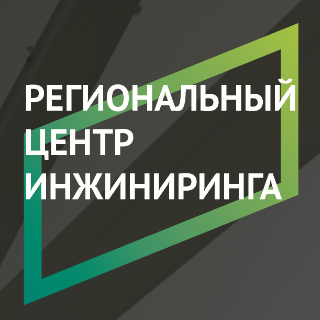 На Региональный центр инжиниринга возложены функции координатора компетенции и материально-технических средств, совокупно направленных на формирование проектных предложений по оптимизации существующих производств, доведения опытных образцов до коммерческой стадии, изыскательских работ по обеспечению качества выпускаемой заказчиком продукции. Цель деятельности РЦИ – повышение технологической готовности субъектов малого и среднего предпринимательства Ставропольского края за счет разработки (проектирования) технологических и технических процессов и обеспечения решения проектных, инженерных, технологических и организационно-внедренческих задач, возникающих у субъектов МСП. На основе формируемой технологической базы РЦИ производители Ставропольского края смогут создать или расширить свои производственные мощности для выпуска и реализации высокотехнологичной продукции. Вы можете обратиться в РЦИ в процессе поиска решения специфической технологической задачи – возможно, что именно РЦИ обладает нужной технологией. РЦИ помогает в решении проблем, возникающих при необходимости организации собственных научно-прикладных изысканий, требующих дорогостоящих вложений и компетенций; а также длительного и сложного процесса доработки и внедрения требуемой технологии. 

Центр кластерного развития (ЦКР) – это структурное подразделение специализированной организации инновационного развития региона, ролью которого в инновационной промышленной экосистеме является обеспечение и сопровождение кластерных инициатив, проектов, оказание содействия в организационном оформлении кластеров на территории края, а также выполнение функции организации развития кластера на этапе его формирования. Целью деятельности ЦКР является создание условий для эффективного взаимодействия участников территориальных кластеров, учреждений образования и науки, некоммерческих и общественных организаций, органов государственной власти, органов местного самоуправления и инвесторов в интересах развития территориальных кластеров, обеспечение реализации совместных кластерных проектов.
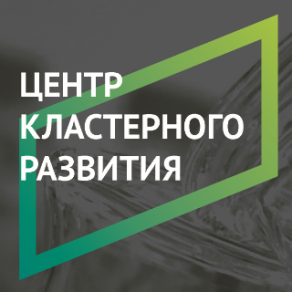 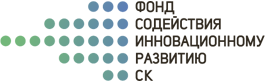 Услуги подразделений
Проведение экспресс-оценки Индекса технологической готовности (ИТГ) предприятий 
Проведение аудита на предприятиях (включая энергетический, энерготехнологический, экологический и прочие виды аудита) 
Проведение финансового и управленческого аудита организаций 
Антикризисный консалтинг 
Разработка инвестиционных проектов развития предприятий, программ модернизации, развития, технического перевооружения и реконструкции производства 
Выявление текущих потребностей и проблем предприятий, влияющих на их конкурентоспособность 
Составление бизнес-планов, технико-экономических обоснований (ТЭО), инвестиционных меморандумов для инвестиционных проектов 
Консультационные услуги по защите прав на результаты интеллектуальной деятельности (патентные услуги, регистрация авторских прав) 
Проведение мониторинга инжиниринговых компаний и рынка инжиниринговых услуг, формирование базы данных по производственным предприятиям
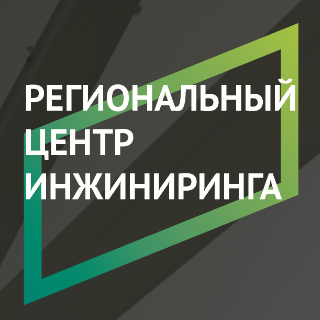 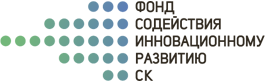 Услуги подразделений
Проведение маркетинговых исследований, анализ и мониторинг рынков 
Разработка и продвижение зонтичных брендов 
Брендирование (разработка фирменного стиля и корпоративной графики) 
Разработка концепций позиционирования и продвижения новых продуктов и услуг 
Разработка и реализация программ технико-экономических обоснований (ТЭО), эффективных бизнес-стратегий, бизнес-кейсов совместных проектов 
Проведение информационных кампаний в СМИ 
Подготовка и реализация бизнес-проектов 
Посещение ключевых отраслевых мероприятий на крупных российских выставочных площадках 
Организация и проведение обучающих тренингов, семинаров с привлечением сторонних преподавателей 
Организация работ по обеспечению соответствия продукции требованиям потребителей в целях выхода на новые рынки сбыта

        Приоритетные направления поддержки: 
        «Химия, биохимия, биотехнологии», «Фармацевтика и медицина»
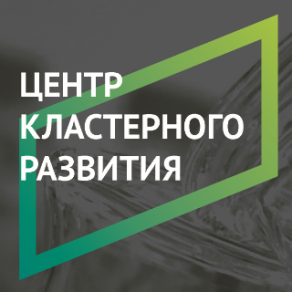 КОНТАКТЫ
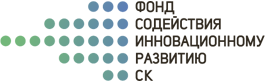 АДРЕС: 
355000, г. Ставрополь, 
ул. Пушкина, 25 "А", оф. 10-11
E-MAIL: info@stavinfond.ru 
ТЕЛЕФОН: +7 (8652) 33-03-40 
САЙТ: stavinfond.ru
Гарантийный фонд поддержки субъектов малого и среднего предпринимательства Ставропольского края
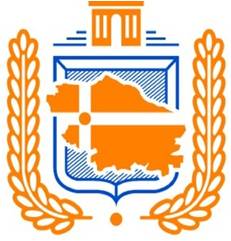 Гарантийный фонд поддержки субъектов малого и среднего предпринимательства Ставропольского края
Создан на основании распоряжения Правительства Ставропольского края № 336-рп от 16.09.2009 года.
Учредителем Фонда является Министерство экономического развития Ставропольского края.
Орган по управлению государственным имуществом – Министерство имущественных отношений Ставропольского края.
Целью деятельности Фонда является обеспечение доступа субъектов малого и среднего предпринимательства и организаций инфраструктуры поддержки субъектов малого и среднего предпринимательства Ставропольского края к кредитным и иным финансовым ресурсам, развитие системы гарантий и поручительств по обязательствам субъектов малого и среднего предпринимательства и инфраструктуры поддержки субъектов малого и среднего предпринимательства Ставропольского края, основанных на кредитных договорах, договорах займа и лизинга.
Основным видом деятельности Фонда является предоставление поручительств по кредитным обязательствам субъектов малого и среднего предпринимательства Ставропольского края в случае недостаточности собственных залоговых активов.
Гарантийный фонд поддержки субъектов малого и среднего предпринимательства Ставропольского края
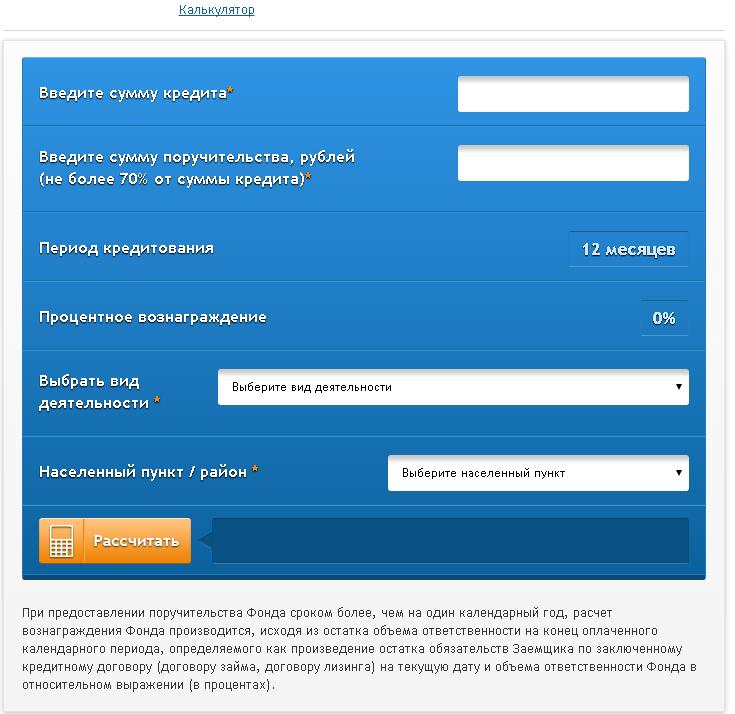 При обращении за кредитом заемщик должен просто проинформировать банк-партнер о желании воспользоваться поручительством Фонда. Затем, совместно с банком, необходимо составить заявку на предоставление поручительства Фонда, которую банк вместе с необходимым пакетом документов направляет в Фонд, заключить трехсторонний договор поручительства с Фондом и банком и получить кредит. 
На сайте Гарантийного фонда есть специальный калькулятор для расчета суммы кредита, суммы поручительства а так же процентного вознаграждения фонда. При этом предлагается выбрать вид деятельности и населенный пункт.
Гарантийный фонд поддержки субъектов малого и среднего предпринимательства Ставропольского края
КОНТАКТЫ
Юридический адрес: 
355000, г. Ставрополь, ул. Пушкина, д.25 а, 
корпус 2, 2 этаж  
Почтовый (фактический) адрес: 
355000, г. Ставрополь, ул. Пушкина, д.25 а, 
корпус 2, 2 этаж  
Тел./факс: (8652) 755-000 , (8652) 748-500
E-mail: garantfond26@yandex.ru
http://stavgarant26.ru/
«Корпорация развития Ставропольского края»
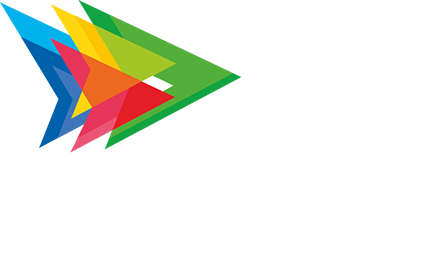 Корпорация развития Ставропольского края на 100% государственная компания, созданная в целях повышения экономического потенциала региона, поддержки реализации инвестиционных и инновационных проектов Ставропольского края, сотрудничества с российскими и иностранными инвесторами, развития международных отношений.
Целями и предметом деятельности Корпорации является решение социальных задач путем содействия организации инвестиционного процесса, развития инновационной деятельности и управления региональными индустриальными, туристско-рекреационными и технологическими парками в Ставропольском крае.
В целях содействия формированию благоприятного инвестиционного климата в Ставропольском крае Корпорация осуществляет следующие виды деятельности:
участие в разработке программ развития территорий муниципальных образований Ставропольского края;
подготовка предложений по созданию благоприятных экономических условий для осуществления производственной, инвестиционной и инновационной деятельности, развития предпринимательства;
разработка предложений по привлечению инвестиций в регион;
подготовка аналитических и информационных материалов об инвестиционном потенциале, инвестиционном климате региона;
сопровождение инвестиционных и инновационных проектов по принципу «одного окна»;
оказание содействия в привлечении инвестиций для реализации инвестиционных и инновационных проектов на территории Ставропольского края;
участие в разработке и реализации программ инвестиционного маркетинга края и др.
«Корпорация развития Ставропольского края»
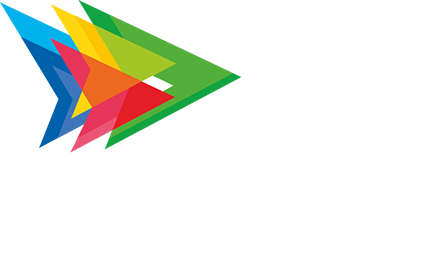 Одним из основных направлений деятельности Корпорации развития является
координация деятельности по созданию региональных парков и деятельности 
резидентов региональных парков.

ПРЕИМУЩЕСТВА РАЗМЕЩЕНИЯ ПРОИЗВОДСТВАВ ИНДУСТРИАЛЬНЫХ ПАРКАХ СТАВРОПОЛЬСКОГО КРАЯ

Наличие инженерной и транспортной инфраструктуры
Комфортные условия размещения резидентов и эксплуатации объектов
Наличие налоговых льгот и преференций
Административная поддержка КРСК (принцип «одного окна»)
Наличие высококвалифицированных кадров
Выгодная стоимость аренды земли
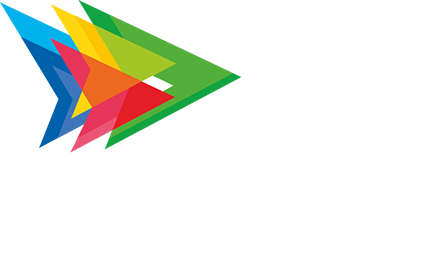 Региональный индустриальный парк «Георгиевск» на карте Ставропольского края
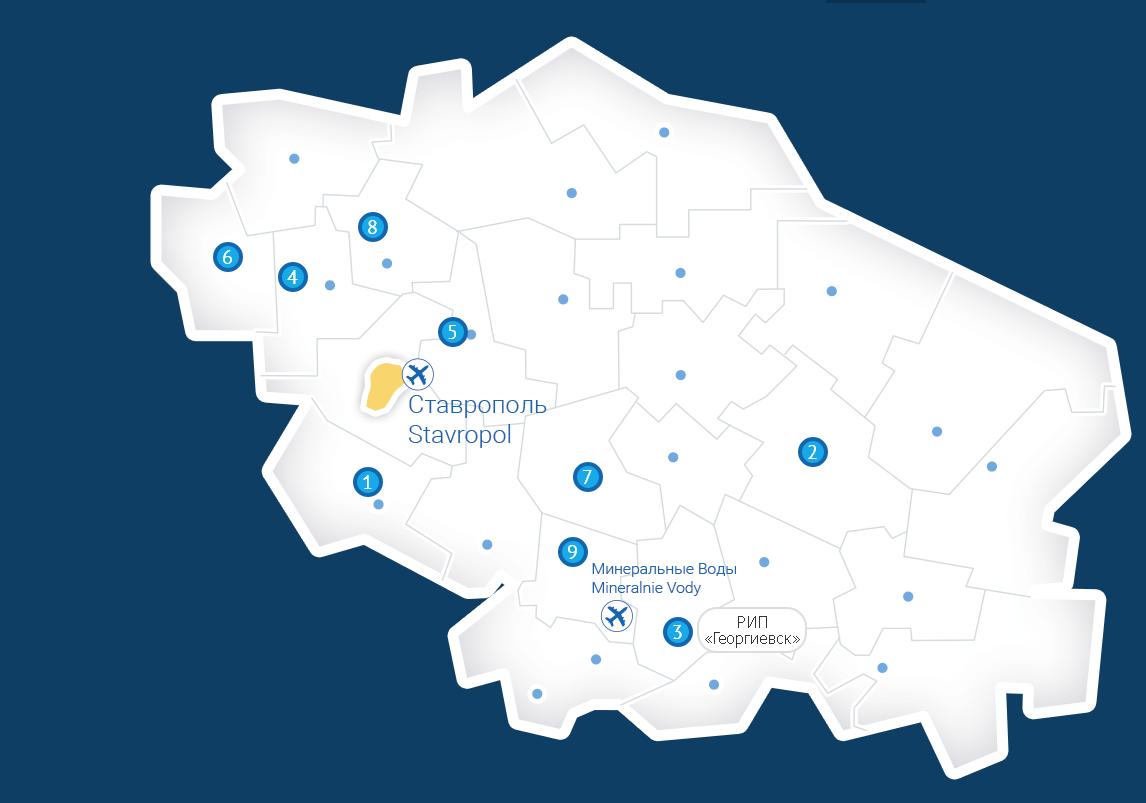 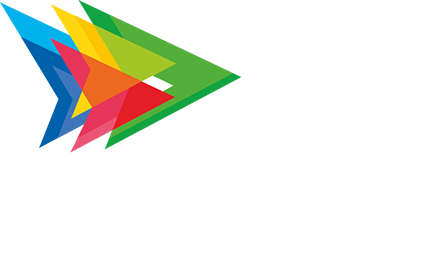 СПЕКТР УСЛУГ
ПРОВЕДЕНИЕ ЭКСПЕРТИЗЫ ИННОВАЦИОННЫХ ПРОЕКТОВ И ИНВЕСТИЦИОННЫХ ПРОГРАММ, ПРОЕКТОВ, ПРЕДЛОЖЕНИЙ И ЗАЯВОК, АНАЛИЗ ХОЗЯЙСТВЕННОЙ ДЕЯТЕЛЬНОСТИ В РАМКАХ СИСТЕМЫ СОПРОВОЖДЕНИЯ ИНВЕСТИЦИОННЫХ И ИННОВАЦИОННЫХ ПРОЕКТОВ ДЛЯ РЕЗИДЕНТОВ И ПОТЕНЦИАЛЬНЫХ РЕЗИДЕНТОВ РЕГИОНАЛЬНЫХ ИНДУСТРИАЛЬНЫХ, ТУРИСТСКО-РЕКРЕАЦИОННЫХ И ТЕХНОЛОГИЧЕСКИХ ПАРКОВ
УСЛУГИ КОНСУЛЬТАЦИОННО-АНАЛИТИЧЕСКОГО ХАРАКТЕРА
УСЛУГИ ЮРИДИЧЕСКОГО ХАРАКТЕРА
СОПРОВОЖДЕНИЕ ПО ВОПРОСАМ ГРАДОСТРОИТЕЛЬСТВА ДЛЯ ЦЕЛЕЙ СТРОИТЕЛЬСТВА И/ИЛИ РЕКОНСТРУКЦИИ ОБЪЕКТОВ  НЕДВИЖИМОСТИ
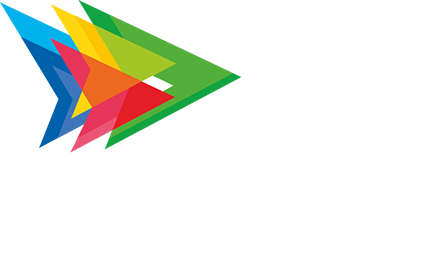 «Корпорация развития Ставропольского края»
КОНТАКТЫ
356240, Ставропольский край, Шпаковский район, город Михайловск, улица Привокзальная, дом 3, 3 этажтелефон : +7 (8652) 33-33-00e-mail : info@razvitie-stav.ru
http://razvitie-stav.ru
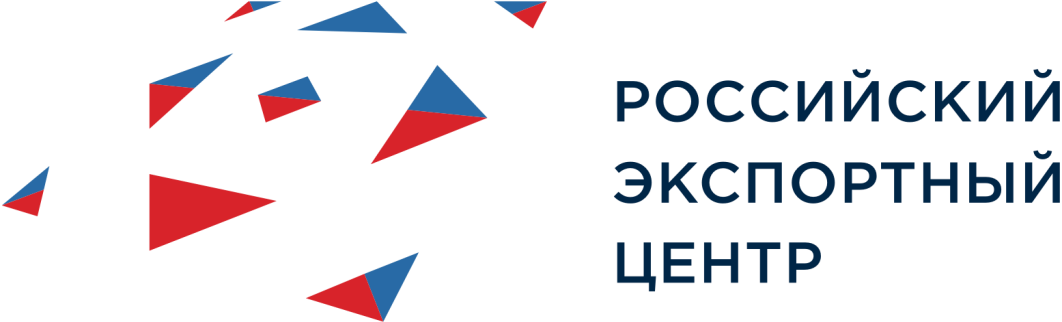 АО «Российский экспортный центр» (далее также – РЭЦ) создан в качестве специализированной организации, представляющей «единое окно» для работы с экспортерами в области финансовых и нефинансовых мер поддержки, в том числе через взаимодействие с профильными министерствами и ведомствами, осуществляющими функции по развитию внешнеэкономической деятельности Российской Федерации. 
Адрес сайта: www.exportcenter.ru
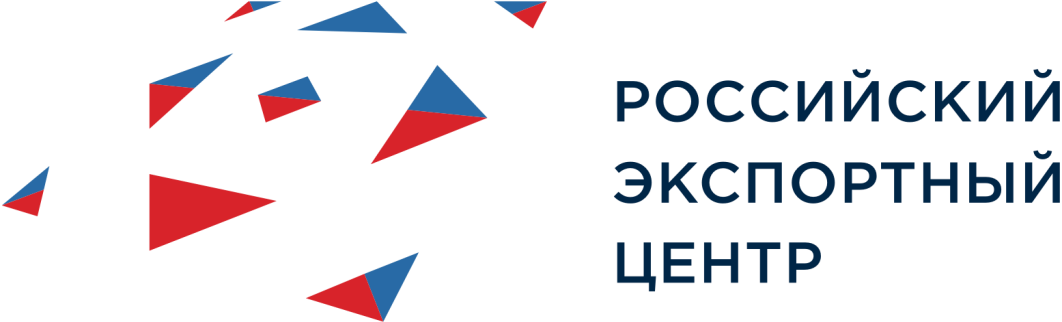 Обособленное подразделение в г. Ставрополь
Руководитель обособленного подразделения: Сербин Юрий Валерьеви
+7 (962) 400-66-05
serbin@exportcenter.ru
г. Ставрополь, ул. Дзержинского, 160
Федеральная корпорация по развитию малого и среднего предпринимательства  (Корпорация МСП)
Федеральная корпорация по развитию малого и среднего предпринимательства  (Корпорация МСП)
Корпорация МСП осуществляет свою деятельность в качестве института развития в сфере малого и среднего предпринимательства в целях координации оказания субъектам малого и среднего предпринимательства (МСП) поддержки, предусмотренной Федеральным законом от 24.07.2007 №209-ФЗ «О развитии малого и среднего предпринимательства в Российской Федерации».
Основными целями деятельности Корпорации МСП являются: - оказание поддержки субъектам МСП и организациям, образующим инфраструктуру поддержки субъектов МСП; - привлечение денежных средств российских, иностранных и международных организаций в целях поддержки субъектов МСП; - организация информационного, маркетингового, финансового и юридического сопровождения инвестиционных проектов, реализуемых субъектами МСП; - организация мероприятий, направленных на увеличение доли закупки товаров, работ, услуг заказчиками, определяемыми Правительством РФ, у субъектов МСП в годовом объеме закупки товаров, работ, услуг, а также инновационной и высокотехнологичной продукции; - обеспечение информационного взаимодействия с органами государственной власти, органами местного самоуправления, иными органами, организациями в целях оказания поддержки субъектам МСП; - подготовка предложений о совершенствовании мер поддержки субъектов МСП, в том числе предложений о совершенствовании нормативно-правового регулирования в этой сфере. Акционерами Корпорации МСП являются Российская Федерация в лице Федерального агентства по управлению государственным имуществом и государственная корпорация «Банк развития и внешнеэкономической деятельности (Внешэкономбанк)»
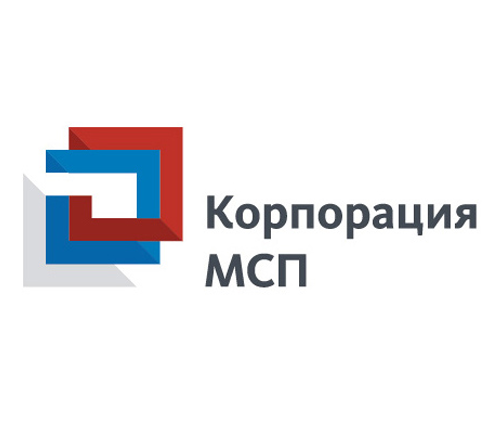 Федеральная корпорация по развитию малого и среднего предпринимательства  (Корпорация МСП)
Виды поддержки малого и среднего предпринимательства
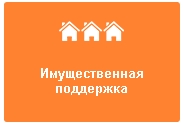 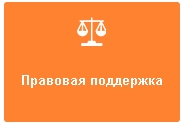 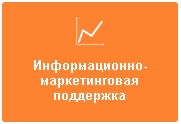 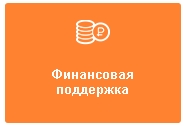 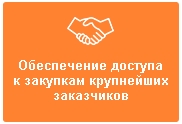 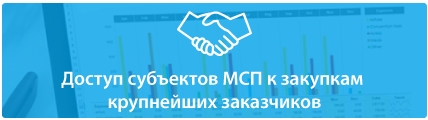 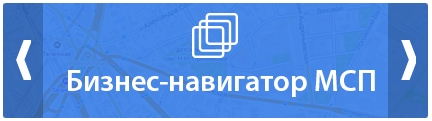 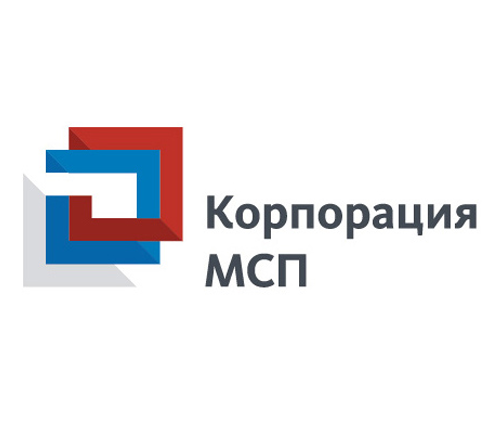 Федеральная корпорация по развитию малого и среднего предпринимательства  (Корпорация МСП)
КОНТАКТЫ

Адрес сайта: corpmsp.ru 
Почтовый адрес:109074, г. Москва, 
Славянская площадь, д.4, стр.1
Телефон: +7(495)6989800 
Факс: +7(495)6989801
Электронная почта: info@corpmsp.ru
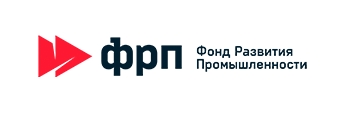 Фонд Развития Промышленности
Фонд развития промышленности основан для модернизации российской промышленности, организации новых производств и обеспечения импортозамещения. Фонд создан в 2014 году по инициативе Министерства промышленности и торговли РФ путём преобразования Российского фонда технологического развития.
Фонд предлагает льготные условия софинансирования проектов, направленных на разработку новой высокотехнологичной продукции, техническое перевооружение и создание конкурентоспособных производств на базе наилучших доступных технологий.
Для реализации новых промышленных проектов Фонд на конкурсной основе предоставляет целевые займы по ставке 5% годовых сроком до 7 лет в объеме от 50 до 500 млн. рублей, стимулируя приток прямых инвестиций в реальный сектор экономики.
Консультационный центр
В настоящее время на базе Фонда развития промышленности запущена система «одного окна» государственной поддержки промышленных предприятий.
В результате проведённой работы создан и функционирует консультационный центр, который в ежедневном режиме оказывает информационно-консультационную и справочную поддержку промышленным предприятиям по участию в конкурсных процедурах. 
На сегодняшний день проводятся консультации по нескольким постановлениям Правительства.
Заинтересованные предприятия-инициаторы инвестиционных проектов получают консультации и необходимую информацию при подготовке необходимого комплекта документов для участия в конкурсном отборе по выбранной программе по телефону, электронной почте и при личной встрече.

Единый телефон Консультационного центра:
+7-495-120-24-16
Адрес сайта: 
http://frprf.ru
ГИСПромышленность
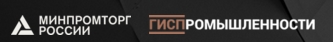 Государственная информационная система промышленности (ГИСПромышленность) является одним из существенных элементов инфраструктуры обеспечения реализации промышленной политики страны и позволяет перейти на новый качественный уровень при планировании, мониторинге реализации промышленной политики, а также скорости, доступности и эффективности взаимодействия органов власти и субъектов деятельности в сфере промышленности.
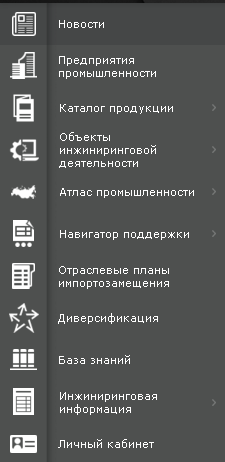 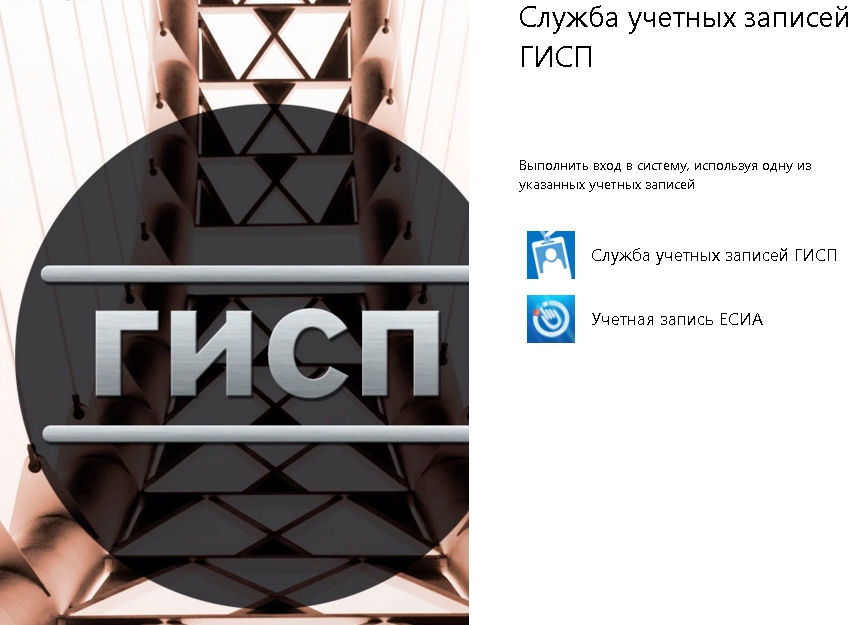 Адрес сайта:  gisp.gov.ru
Общественные организации поддерживающие малое и среднее предпринимательство
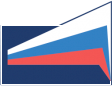 Опора России
основных направлений деятельности:
Правовая защита предпринимателей;
Помощь в привлечении финансирования и развитии бизнеса;
Стимулирование развития предпринимательской активности;
Развитие международного сотрудничества

Адрес сайта: http://opora.ru/
Общественные организации поддерживающие малое и среднее предпринимательство
основных направлений деятельности: защита интересов бизнеса от неправомерных действий со стороны конкурентов, государственных и правоохранительных структур, а также организация работы по устранению избыточных административных и иных барьеров, препятствующих ускоренному развитию российской экономики.

Адрес сайта: https://deloros.ru/
Общественные организации поддерживающие малое и среднее предпринимательство
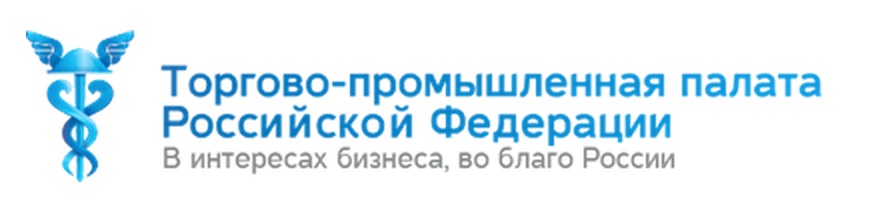 основных направлений деятельности - выработка механизмов и практических инструментов, направленных на развитие предпринимательской деятельности, защиту законных интересов субъектов предпринимательской деятельности, в том числе посредством формирования проектов, подлежащих тиражированию (распространению) в целях последующего внедрения в системе торгово-промышленных палат Российской Федерации и прочее.

Адрес сайта: tpprf.ru/ru/business
СПАСИБО ЗА ВНИМАНИЕ!
Контакты
Отдел инвестиций, инноваций и развития
предпринимательства Администрации георгиевского городского округа
Ставропольского края
Телефоны:
8(87951)2-80-18
8(87951)2-67-48
Адрес электронной почты: invest_geo@mail.ru